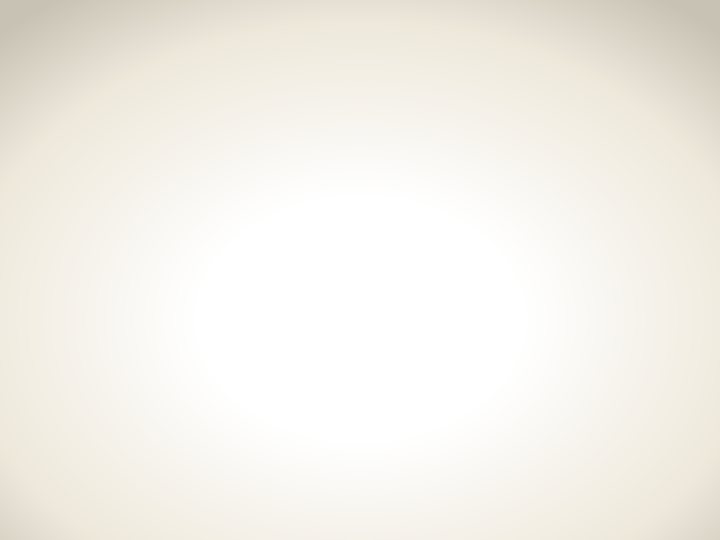 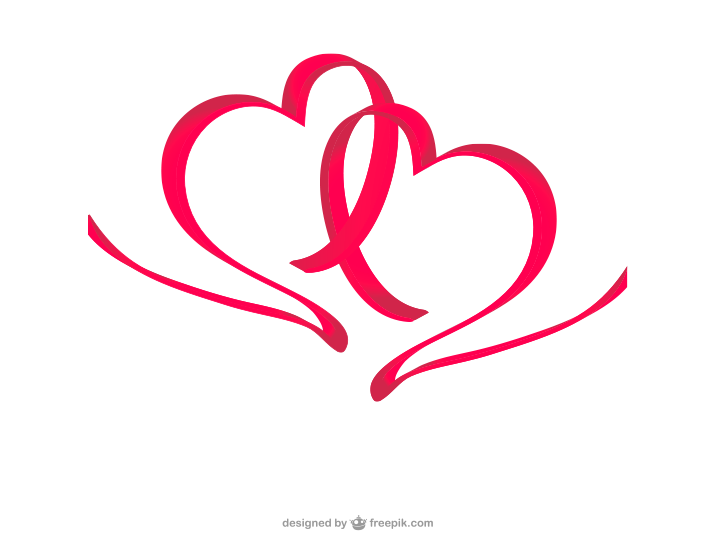 ИГРОВОЙ ЧЕМИПОНАТ
ДЛЯ МОЛОДЫХ ПЕДАГОГОВ
4
ТЕМА
1
РАЗМИНКА
2
СТАНДРАТ
3
5
6
СТАВКА
ВЫСШИЙ БАЛ
ФИНАЛ
Правила игры
РАЗМИНКА
Химический элемент, неметалл. Химики называют его «Царь разрушения».

А) Хлор
Б) Фтор
В) Кислород
Г) Азот
РАЗМИНКА
Как в Древней Руси называлось согласие родителей невесты на брак с молодым человеком? 

А) Упои
Б) Припой
В) Удой
Г) Запой
РАЗМИНКА
Какие звуки издает мода?

А) Визг
Б) Хрип
В) Рык
Г) Писк
РАЗМИНКА
Столицей какой автономной области Испании является Барселона?

А) Кантабрия
Б) Андалусия
В) Валенсия
Г) Каталония
РАЗМИНКА
Какое государство Европы официально именуется Великим Герцогством?

А) Люксембург
Б) Лихтенштейн
В) Сан-Марино
Г) Монако
РАЗМИНКА
Кто из этих великих ученых родился раньше остальных?

А) Лейбниц
Б) Декарт
В) Ньютон
Г) Левенгук
РАЗМИНКА
Химический элемент, неметалл. Химики называют его «Царь разрушения».

А) Хлор
Б) Фтор
В) Кислород
Г) Азот
РАЗМИНКА
Как в Древней Руси называлось согласие родителей невесты на брак с молодым человеком? 

А) Упои
Б) Припой
В) Удой
Г) Запой
РАЗМИНКА
Какие звуки издает мода?

А) Визг
Б) Хрип
В) Рык
Г) Писк
РАЗМИНКА
Столицей какой автономной области Испании является Барселона?

А) Кантабрия
Б) Андалусия
В) Валенсия
Г) Каталония
РАЗМИНКА
Какое государство Европы официально именуется Великим Герцогством?

А) Люксембург
Б) Лихтенштейн
В) Сан-Марино
Г) Монако
РАЗМИНКА
Кто из этих великих ученых родился раньше остальных?

А) Лейбниц
Б) Декарт
В) Ньютон
Г) Левенгук
СТАНДАРТ
"Он прожил много лет, он прожил много зим, метались серые дни, и никого рядом не было с ним". Так заканчивается песня "Любовь" именно ЭТОЙ ГРУППЫ.
СТАНДАРТ
"Все влюбленные похожи друг на друга. Обещают сделать невозможное, но не делают даже того, что в их силах". В КАКОМ ФИЛЬМЕ прозвучала данная фраза?
СТАНДАРТ
Мы вязли текст известной песни и перевели ее на русский язык:

"Ты не сделаешь того, что не может быть сделано. 
Ты не споешь того, что не может быть спето. 
Ты ничего не спасешь, но ты можешь научиться тому, 
как быть вовремя — Это просто". 

Скажите НАЗВАНИЕ этого всемирно известного произведения НА ЯЗЫКЕ ОРИГИНАЛА.
СТАНДАРТ
"Прихрамывая, они спустились к речке, и один раз тот, что шел впереди, зашатался, споткнувшись посреди каменной россыпи..." — так начинается этот рассказ Джека Лондона.
СТАНДАРТ
Кому принадлежат такие славные строки: «Два чувства дивно близки нам, в них обретает сердце пищу: любовь к родному пепелищу, любовь к отеческим гробам»?
СТАНДАРТ
Мужское имя со значением: (др.-евр.) любовь божия
СТАНДАРТ
"Он прожил много лет, он прожил много зим, метались серые дни, и никого рядом не было с ним". Так заканчивается песня "Любовь" именно ЭТОЙ ГРУППЫ.

Ответ: ДДТ
СТАНДАРТ
"Все влюбленные похожи друг на друга. Обещают сделать невозможное, но не делают даже того, что в их силах". В КАКОМ ФИЛЬМЕ прозвучала данная фраза?

Ответ: "Тот самый Мюнхгаузен".
СТАНДАРТ
Мы вязли текст известной песни и перевели ее на русский язык:

"Ты не сделаешь того, что не может быть сделано. 
Ты не споешь того, что не может быть спето. 
Ты ничего не спасешь, но ты можешь научиться тому, 
как быть вовремя — Это просто". 

Скажите НАЗВАНИЕ этого всемирно известного произведения НА ЯЗЫКЕ ОРИГИНАЛА.

Ответ: "All you need is love!".
СТАНДАРТ
"Прихрамывая, они спустились к речке, и один раз тот, что шел впереди, зашатался, споткнувшись посреди каменной россыпи..." — так начинается этот рассказ Джека Лондона.

Ответ: "Любовь к жизни".
СТАНДАРТ
Кому принадлежат такие славные строки: «Два чувства дивно близки нам, в них обретает сердце пищу: любовь к родному пепелищу, любовь к отеческим гробам»?


Ответ: Александр Сергеевич Пушкин
СТАНДАРТ
Мужское имя со значением: (др.-евр.) любовь божия

Ответ: Аввакум
СТАВКА
В Санкт-Петербурге один раз в году — в День святого Валентина — работает пункт регистрации ЕЕ. "ОНА" стала лейтмотивом "Тегерана". Назовите ЕЕ двумя словами.
СТАВКА
По наблюдению автора вопроса, на неких предметах чаще всего встречаются скрепленные союзом ИКС и АЛЬФА. Слово "ИКС" стало именем в XX веке. Назовите ИКС и АЛЬФУ.
СТАВКА
Прослушайте отрывок из интервью:    — В "Цирке" мою постановочную мысль также вела музыка...    — Да?! А я думала, что [пропуск]!    Восстановите пропуск, если постановщик немедленно согласился.
СТАВКА
ПЕРВАЯ есть в названиях произведений и 1953, и 1984, и 2007 годов. Для Блока ОНА была ЕЙ. ВТОРАЯ встречается в названии произведения 1998 года. Согласно известному источнику, ПЕРВУЮ и ВТОРУЮ разделяет очень небольшое расстояние. Назовите и ПЕРВУЮ, и ВТОРУЮ в правильном порядке.
СТАВКА
Венгерский поэт-революционер Шандор Петефи в стихотворении "Свобода и любовь" утверждает, что свобода и любовь для него — всего дороже. Ради любви он готов пожертвовать жизнью. А чем он готов пожертвовать ради свободы?
СТАВКА
Журналу "Playboy" был задан вопрос: возможна ли ТАКАЯ ЛЮБОВЬ? Из ответа журнала следует, что, согласно исследованиям ученых, предельная длительность состояния влюбленности составляет от полутора до двух лет. Исходя из этого, ТАКАЯ ЛЮБОВЬ наиболее вероятна в преклонном возрасте. Какая именно любовь? Ответьте русской идиомой.
СТАВКА
В Санкт-Петербурге один раз в году — в День святого Валентина — работает пункт регистрации ЕЕ. "ОНА" стала лейтмотивом "Тегерана". Назовите ЕЕ двумя словами.

Ответ: Вечная любовь.
Зачёт: "Вечная любовь"
Комментарий: В День святого Валентина в Санкт-Петербурге вот уже несколько лет работает пункт регистрации Вечной Любви; хит "Вечная любовь" Жоржа Гарваренца и Шарля Азнавура стал лейтмотивом фильма "Тегеран-43".
СТАВКА
По наблюдению автора вопроса, на неких предметах чаще всего встречаются скрепленные союзом ИКС и АЛЬФА. Слово "ИКС" стало именем в XX веке. Назовите ИКС и АЛЬФУ.
Ответ: Совет да Любовь.
Зачёт: Совет, Любовь.
Комментарий: Самая распространенная пара, встречающаяся на замкАх любви, — это "Совет да Любовь" (скрепленные союзом "да"). Это пожелание действительно можно считать союзом мужчины и женщины, ведь оба слова — еще и имена. Имя Совет носил, например, советский художник Совет Агоян.
СТАВКА
Прослушайте отрывок из интервью:    — В "Цирке" мою постановочную мысль также вела музыка...    — Да?! А я думала, что [пропуск]!    Восстановите пропуск, если постановщик немедленно согласился.
Ответ: Любовь.
Зачёт: любовь
СТАВКА
ПЕРВАЯ есть в названиях произведений и 1953, и 1984, и 2007 годов. Для Блока ОНА была ЕЙ. ВТОРАЯ встречается в названии произведения 1998 года. Согласно известному источнику, ПЕРВУЮ и ВТОРУЮ разделяет очень небольшое расстояние. Назовите и ПЕРВУЮ, и ВТОРУЮ в правильном порядке.
Ответ: Любовь, ненависть.
Комментарий: Произведения "Любовь Яровая", "Любовь и голуби", "Любовь-морковь", "Страх и ненависть в Лас-Вегасе". Любовью Александра Блока была Любовь Менделеева. От любви до ненависти, как известно, один шаг.
СТАВКА
Венгерский поэт-революционер Шандор Петефи в стихотворении "Свобода и любовь" утверждает, что свобода и любовь для него — всего дороже. Ради любви он готов пожертвовать жизнью. А чем он готов пожертвовать ради свободы?


Ответ: Любовью.
СТАВКА
Журналу "Playboy" был задан вопрос: возможна ли ТАКАЯ ЛЮБОВЬ? Из ответа журнала следует, что, согласно исследованиям ученых, предельная длительность состояния влюбленности составляет от полутора до двух лет. Исходя из этого, ТАКАЯ ЛЮБОВЬ наиболее вероятна в преклонном возрасте. Какая именно любовь? Ответьте русской идиомой.

Ответ: Любовь до гроба
ТЕМА: КИНО
Съёмки ЭТОГО фильма проводились в Карелии, в городе Медвежьегорск. Режиссёр Владимир Меньшов хотел видеть вокруг холмистый ландшафт, искал его в окрестностях Байкала, но не нашёл ничего подходящего. В Медвежьегорск съёмочную группу привело название города: окончание «горск» обещало многое. После долгой прогулки по городу пейзаж мечты, наконец, был найден. На самой окраине, рядом с рекой Кумса стоял небольшой деревенский домик, в каком и должны были жить герои.

Назовите фильм?
ТЕМА: КИНО
ЭТОТ фильм экранизация пьесы Эльдара Рязанова и Эмиля Брагинского «Сослуживцы». Рабочее название фильма было «Сказка о руководящей Золушке». Музыку к фильму написал известный советский кинокомпозитор Андрей Петров. Он же придумал мелодию к песне «У природы нет плохой погоды…», которую принес ему Эльдар Рязанов. Композитору он сказал, что автор стихов — английский поэт Уильям Блэйк, а на самом деле её написал сам режиссёр и долго скрывал этот факт. Все песни в фильме исполняют Алиса Фрейндлих и Андрей Мягков.

Назовите фильм?
ТЕМА: КИНО
Назовите из какого фильма данный кадр:
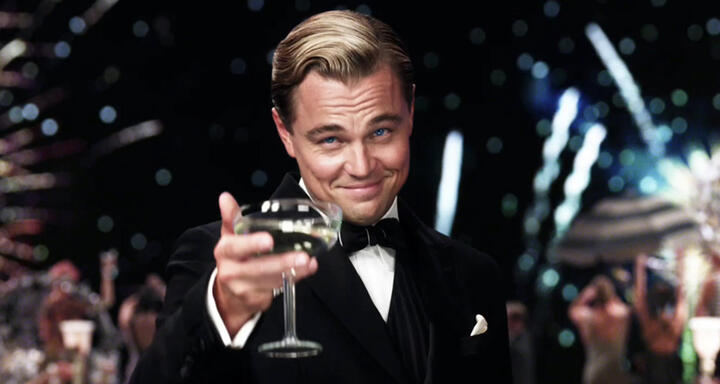 ТЕМА: КИНО
Назовите из какого фильма данный кадр:
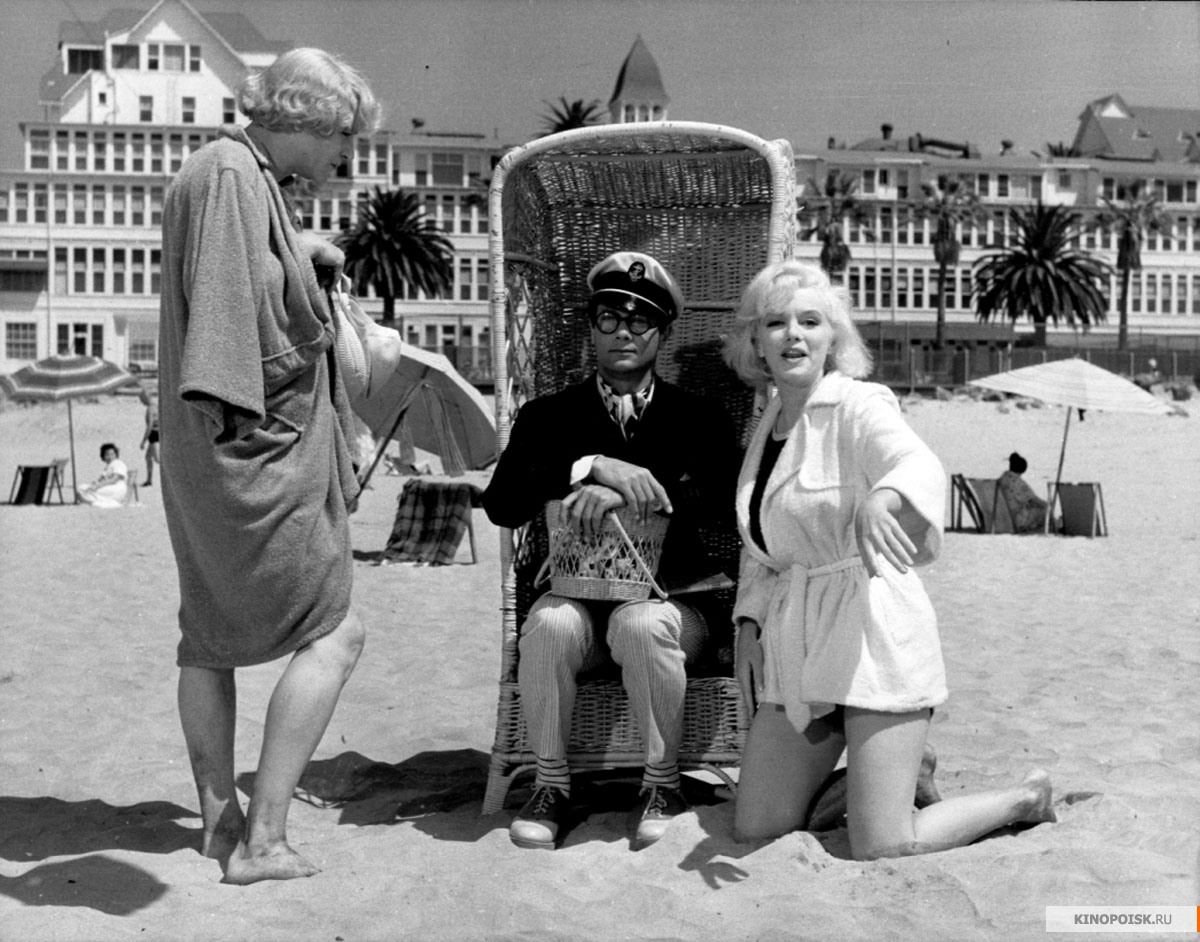 ТЕМА: КИНО
Во время производства ЭТОГО фильм называли «Планета льда». Сделано это было в том числе и из-за конспирации во время съемок. Бюджет ЭТОГО фильма превзошел изначальный в 2 раза, став на тот момент самым дорогостоящим фильмом всех времен. Кинокомпания 20th Century Fox, чтобы сократить огромные расходы, была вынуждена пригласить к сотрудничеству другую кинокомпанию — своего конкурента Paramount Pictures. По правде говоря, мало кто верил в то, что фильм окупится. Если из ЭТОГО фильма вырезать все сцены, которые показаны в наши дни, и оставить только события 1912 года, то хронометраж ленты составит 2 часа 40 минут.
ТЕМА: КИНО
Мы привели ряд цитат из ЭТОГО культового фильма:
Войны будут всегда, потому что так устроены люди. Женщины – нет. Но мужчинам нужна война – о да, не меньше, чем женская любовь.
От слез может быть толк, когда рядом мужчина, от которого нужно чего-то добиться.
Почему девушка непременно должна казаться дурой, чтобы поймать жениха?
На крушении цивилизации можно заработать ничуть не меньше, чем на создании ее.
Назовите фильм.
ТЕМА: КИНО
Съёмки ЭТОГО фильма проводились в Карелии, в городе Медвежьегорск. Режиссёр Владимир Меньшов хотел видеть вокруг холмистый ландшафт, искал его в окрестностях Байкала, но не нашёл ничего подходящего. В Медвежьегорск съёмочную группу привело название города: окончание «горск» обещало многое. После долгой прогулки по городу пейзаж мечты, наконец, был найден. На самой окраине, рядом с рекой Кумса стоял небольшой деревенский домик, в каком и должны были жить герои.
Назовите фильм?
Ответ: Любовь и голуби
ТЕМА: КИНО
ЭТОТ фильм экранизация пьесы Эльдара Рязанова и Эмиля Брагинского «Сослуживцы». Рабочее название фильма было «Сказка о руководящей Золушке». Музыку к фильму написал известный советский кинокомпозитор Андрей Петров. Он же придумал мелодию к песне «У природы нет плохой погоды…», которую принес ему Эльдар Рязанов. Композитору он сказал, что автор стихов — английский поэт Уильям Блэйк, а на самом деле её написал сам режиссёр и долго скрывал этот факт. Все песни в фильме исполняют Алиса Фрейндлих и Андрей Мягков.
Назовите фильм?
Ответ: Служебный роман.
ТЕМА: КИНО
Назовите из какого фильма данный кадр: 












Ответ: Великий Гэтсби
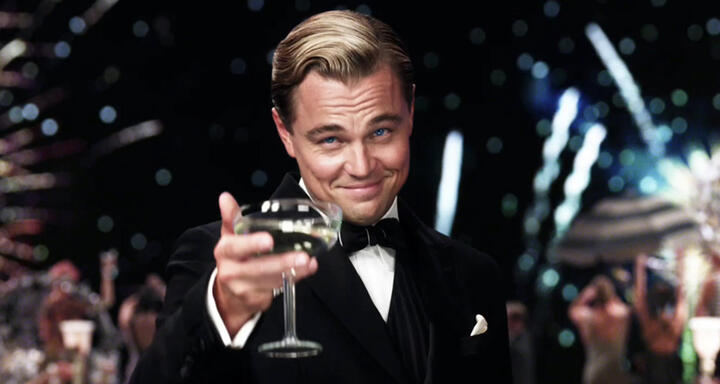 ТЕМА: КИНО
Назовите из какого фильма данный кадр:













Ответ: В джазе только девушки.
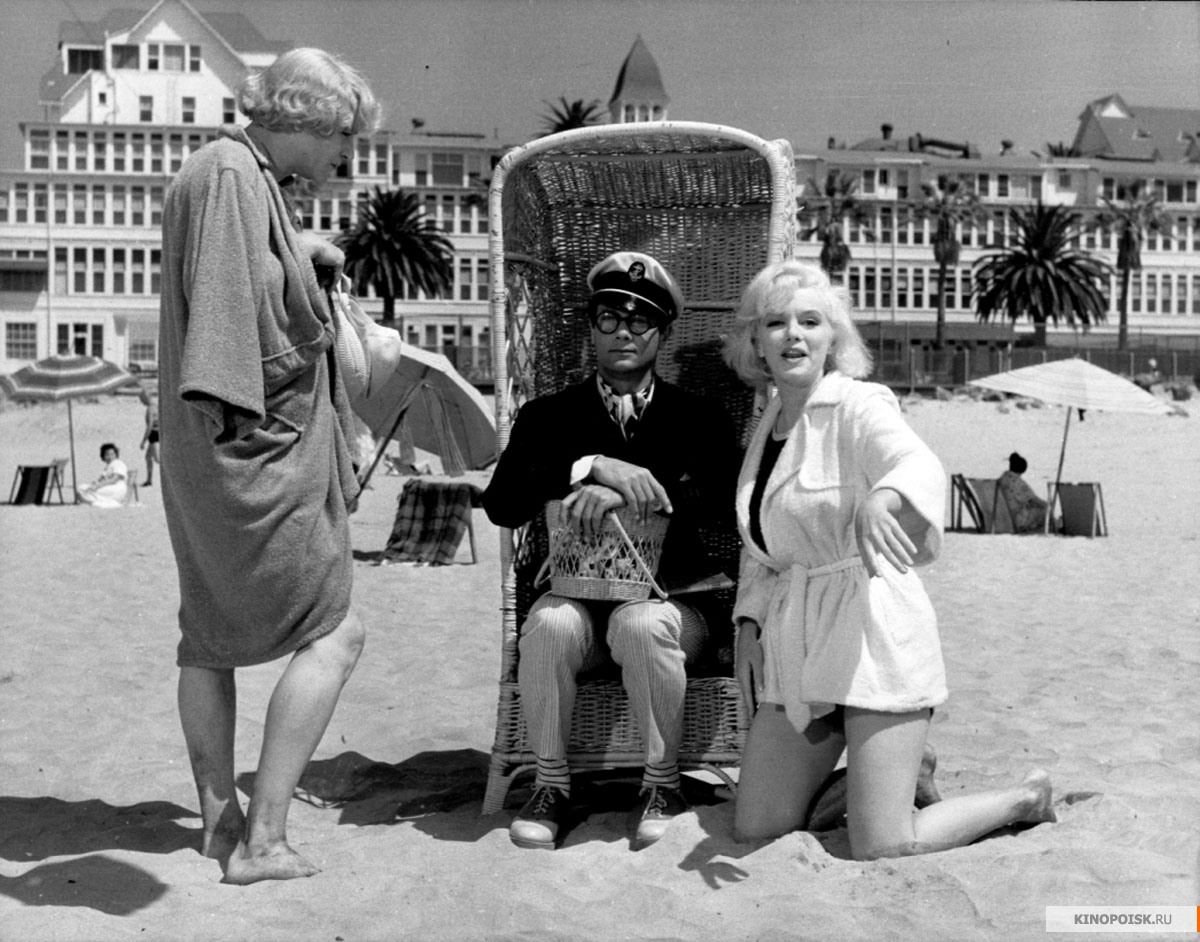 ТЕМА: КИНО
Во время производства ЭТОГО фильм называли «Планета льда». Сделано это было в том числе и из-за конспирации во время съемок. Бюджет ЭТОГО фильма превзошел изначальный в 2 раза, став на тот момент самым дорогостоящим фильмом всех времен. Кинокомпания 20th Century Fox, чтобы сократить огромные расходы, была вынуждена пригласить к сотрудничеству другую кинокомпанию — своего конкурента Paramount Pictures. По правде говоря, мало кто верил в то, что фильм окупится. Если из ЭТОГО фильма вырезать все сцены, которые показаны в наши дни, и оставить только события 1912 года, то хронометраж ленты составит 2 часа 40 минут.
Ответ: Титаник
ТЕМА: КИНО
Мы привели ряд цитат из ЭТОГО культового фильма:
Войны будут всегда, потому что так устроены люди. Женщины – нет. Но мужчинам нужна война – о да, не меньше, чем женская любовь.
От слез может быть толк, когда рядом мужчина, от которого нужно чего-то добиться.
Почему девушка непременно должна казаться дурой, чтобы поймать жениха?
На крушении цивилизации можно заработать ничуть не меньше, чем на создании ее.
Назовите фильм.

Ответ: Унесенные ветром
ВЫСШИЙ БАЛЛ
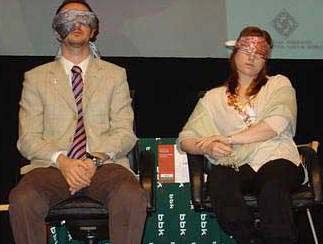 Мужчина и женщина, изображенные на этой фотографии, много занимались «любовью». Как известно, в свободное время «любовью» охотно занимался Ленин, причем иногда в одиночестве, а иногда — с другими мужчинами. Занимался ли он «любовью» с Надеждой Крупской, автору вопроса не известно. Догадавшись, какое слово мы заменили словом «любовью», ответьте, кто написал "Любовную новеллу".
ВЫСШИЙ БАЛЛ
Герою фильма "Не бойся, я с тобой!" отец невесты обещает отдать дочь в жены, только если он убьет определенного человека. Герой настраивает себя и поет, что ЭТО ДЕЛАЮТ уже много веков. Пушкин в "Евгении Онегине" СДЕЛАЛ ЭТО пять раз. Что такое "ДЕЛАТЬ ЭТО"?
ВЫСШИЙ БАЛЛ
Блиц.    1. Небольшого количества ЭТОГО — 707 микрограммов — достаточно для того, чтобы своротить гору. Назовите ЭТО.    2. Фрэнсис Бэкон не рекомендовал бы ЭТО на ужин. Назовите ЭТО.    3. Павел считал, что ОНА больше чем те, которые вы должны были отгадать в первых двух вопросах блица. Назовите ЕЕ.
ВЫСШИЙ БАЛЛ
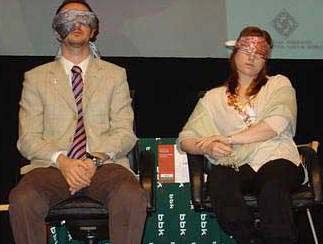 Мужчина и женщина, изображенные на этой фотографии, много занимались «любовью». Как известно, в свободное время «любовью» охотно занимался Ленин, причем иногда в одиночестве, а иногда — с другими мужчинами. Занимался ли он «любовью» с Надеждой Крупской, автору вопроса не известно. Догадавшись, какое слово мы заменили словом «любовью», ответьте, кто написал "Любовную новеллу".
Ответ: Стефан Цвейг.
Комментарий: Словом "любовь" мы заменили слово "шахматы". "Шахматную новеллу" написал Стефан Цвейг. Как известно, Ленин очень любил шахматы и охотно занимался ими на досуге, решая шахматные задачки. А на фотографии изображены гроссмейстеры Веселин Топалов и Юдит Полгар, играющие "вслепую".
ВЫСШИЙ БАЛЛ
Герою фильма "Не бойся, я с тобой!" отец невесты обещает отдать дочь в жены, только если он убьет определенного человека. Герой настраивает себя и поет, что ЭТО ДЕЛАЮТ уже много веков. Пушкин в "Евгении Онегине" СДЕЛАЛ ЭТО пять раз. Что такое "ДЕЛАТЬ ЭТО"?
Ответ: Рифмовать "кровь" и "любовь".
Комментарий: Он должен убить своего кровника и завершить давнюю кровную месть. Настраивает себя словами, что кровь и любовь связаны между собой и их давно рифмуют. Кстати, слова "кровь" и "любовь" в его песне идут подряд и не рифмуются. "Ведь недаром и кровь, и любовь / Рифмовали поэты веками. / Или, может, писались стихи дураками? / Или наша любовь недостойна стихов?"
ВЫСШИЙ БАЛЛ
Блиц.    1. Небольшого количества ЭТОГО — 707 микрограммов — достаточно для того, чтобы своротить гору. Назовите ЭТО.    2. Фрэнсис Бэкон не рекомендовал бы ЭТО на ужин. Назовите ЭТО.    3. Павел считал, что ОНА больше чем те, которые вы должны были отгадать в первых двух вопросах блица. Назовите ЕЕ.
Ответ:    1. Вера.    2. Надежда.    3. Любовь.
Комментарий: 707 мкг — это стандартная мера веса — хардал, оно же горчичное зерно. Ну, можно и Св. Писание процитировать, конечно. Мф. 17:20. "Истинно говорю вам: если вы будете иметь веру с горчичное зерно и скажете горе сей: "Перейди отсюда туда", и она перейдет; и ничего не будет невозможного для вас". Бэкон: "Надежда — хороший завтрак, но плохой ужин". I Кор. 13:13. "А теперь пребывают сии три: вера, надежда, любовь; но любовь из них больше".
ФИНАЛ
В разговоре с экипажем МКС начитанный папа Франциск спрашивал, какую роль во Вселенной играет движущая сила ЕЕ. В произведении под названием "ОНА ДЕЛАЕТ ЭТО" есть слова "время вышло" и "лимит исчерпан". Какие четыре слова мы заменили словами "ОНА ДЕЛАЕТ ЭТО"?
ФИНАЛ
Максим Горький, уточняя Шиллера, писал: "... в основе культуры — ОНА, в основе цивилизации — ОН". Назовите ЕЕ и ЕГО.
ФИНАЛ
В начале марта 2017 года Интернет облетела новость о заявлении Натальи Поклонской о том, что сооруженный по ее инициативе бюст Николая II якобы замироточил. Один из пользователей Живого Журнала предположил, что этому чуду поспособствовали ОНИ. Назовите произведение 1984 года, в названии которого ОНИ упоминаются.
ФИНАЛ
В разговоре с экипажем МКС начитанный папа Франциск спрашивал, какую роль во Вселенной играет движущая сила ЕЕ. В произведении под названием "ОНА ДЕЛАЕТ ЭТО" есть слова "время вышло" и "лимит исчерпан". Какие четыре слова мы заменили словами "ОНА ДЕЛАЕТ ЭТО"?
Ответ: Любовь живет три года.
Комментарий: Папа Римский цитировал "Рай" Данте, говоря про "любовь, что движет Солнце и светила"; кому как не космонавтам знать об их движении. Песня Василия УриЕвского носит то же название, что и роман Фредерика Бегбедера.
ФИНАЛ
Максим Горький, уточняя Шиллера, писал: "... в основе культуры — ОНА, в основе цивилизации — ОН". Назовите ЕЕ и ЕГО.

Ответ: Любовь, голод.
Комментарий: "Любовь и голод правят миром", — сказал Шиллер. В основе культуры — любовь, в основе цивилизации — голод.
ФИНАЛ
В начале марта 2017 года Интернет облетела новость о заявлении Натальи Поклонской о том, что сооруженный по ее инициативе бюст Николая II якобы замироточил. Один из пользователей Живого Журнала предположил, что этому чуду поспособствовали ОНИ. Назовите произведение 1984 года, в названии которого ОНИ упоминаются.
Ответ: "Любовь и голуби".
Комментарий: Пользователь предположил, что это голуби "намироточили". В 1984 году на экраны вышел фильм Владимира Меньшова "Любовь и голуби". "Облетела новость" — подсказка.
РЕЗУЛЬТАТЫ